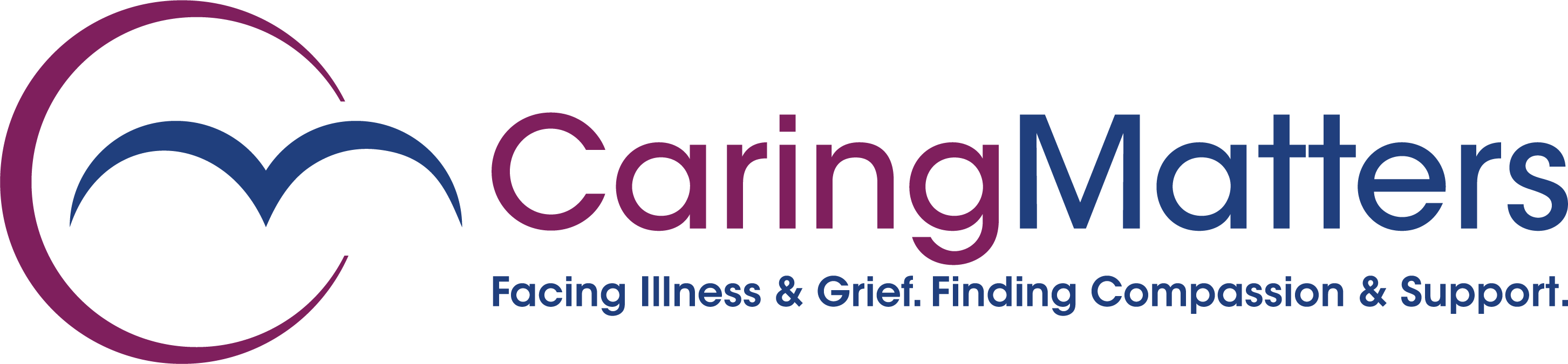 Caring for the Caregiver
Community Education Workshop:
CaringMatters & Montgomery County Public Schools
June 8, 2022
Judith R. Peres, LCSW-C
Objectives
Recognize caregivers

Recognize signs of caregiver stress 

Recognize and honor the role of anticipatory grief

Identify helpful coping skills
Family & Friend Caregivers – You!
Any relative, partner, friend or neighbor who has a significant relationship with, and who provides a broad range of assistance for, an older person or an adult with a chronic or disabling condition.

The “average” U.S. caregiver is a 49-year-old woman who works and spends nearly 20 hours/week providing unpaid care to her mother for nearly 5 years.
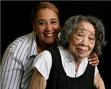 3
Family & Friend Caregivers – You!
Serious illness or disability affects the family as well as the person

Most people with serious, chronic illness cannot manage their care on their own—they rely on their family/close friends

Family/friend caregivers are the “invisible workforce” in health and long-term care “systems”
4
Family & Friend Caregivers – You!
About 41 million family caregivers in the U.S. provide an estimated 34 billion hours of care to an adult with limitations in daily activities at any given point in time

The estimated economic value of their unpaid contributions was about $470 billion in 2017



Source:  L. Feinberg, S.C. Reinhard, A. Houser, and R. Choula, Valuing the Invaluable: 2019 Update, The Growing Contributions and Costs of Family Caregiving  (Washington, DC: AARP Public Policy Institute, November 2019)
5
Family & Friend Caregivers – You!
1 in 4 adults

More than 8 in 10 are caring for relative or friend age 50+

Predominantly female

31% care for 2 or more people

61% working
Family & Friend Caregivers – You!
Your choice

Perceived obligation

Attachment or relationship to the care recipient

Your proximity/ability to handle the situation

A child born with a birth defect
What’s Different About Caregiving Now than in the Past?
Changing composition of families & households
More long-distance caregiving              
Increasing diversity
Delayed marriage and childbirth
High rates of divorce
Fewer adult children (smaller families)
Increasing numbers of childless women
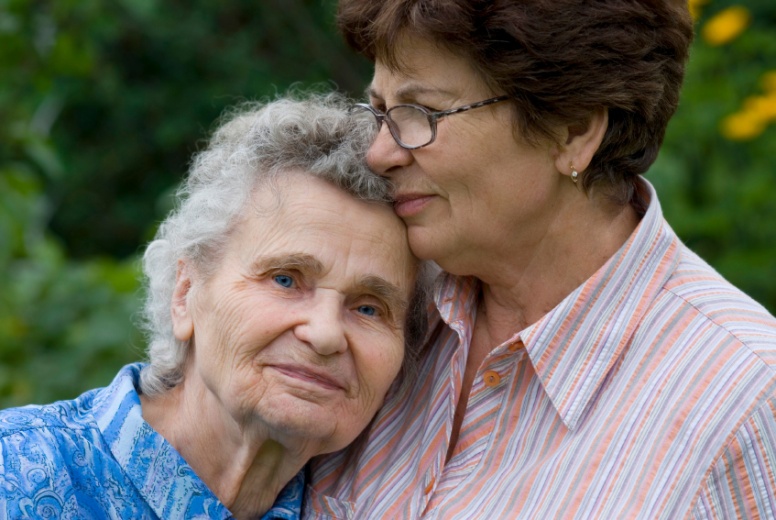 8
What’s Different About Caregiving Now Than in the Past?
Longer duration of caregiving
Greater complexity of family caregiving role
More women in the workplace
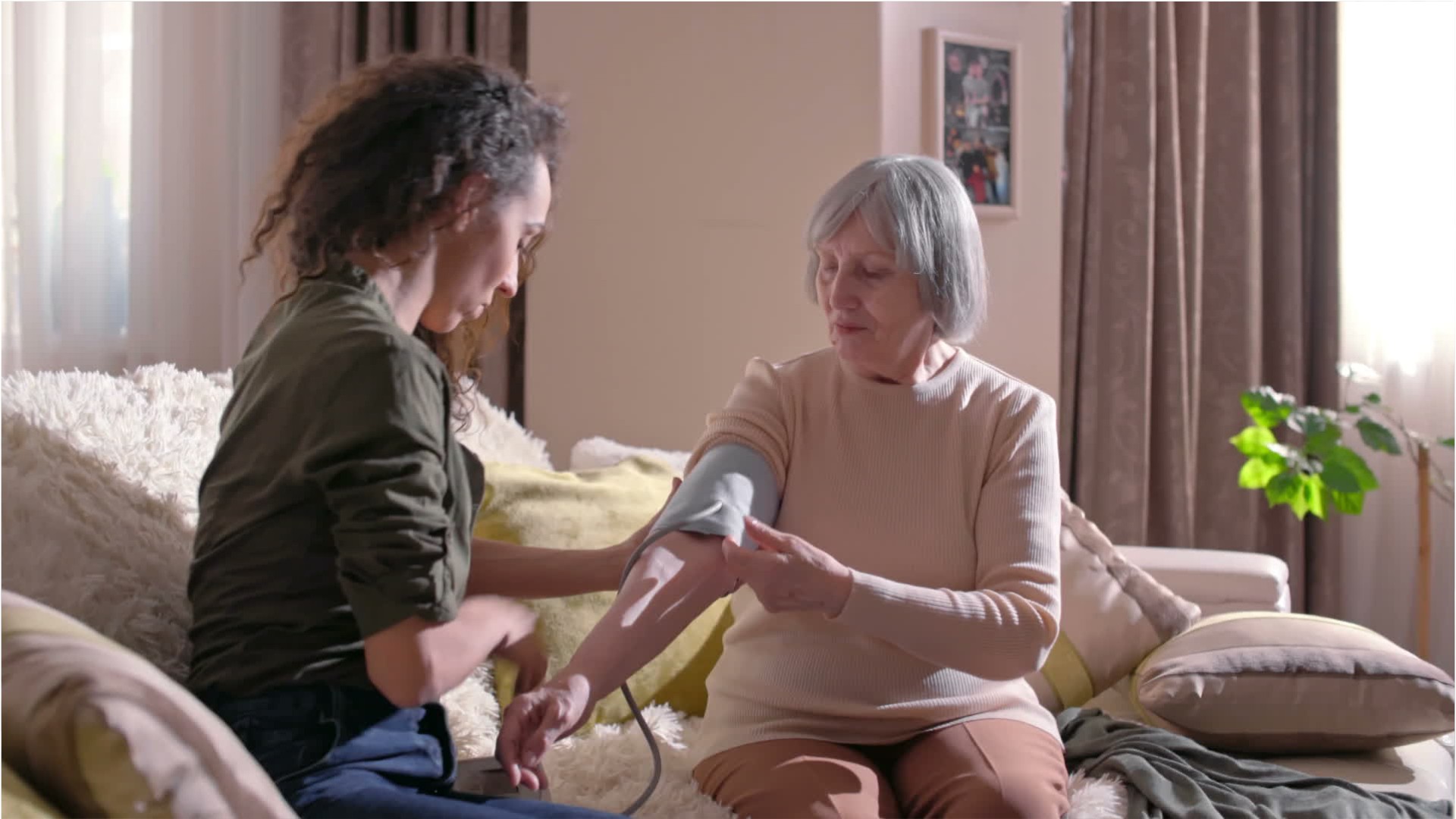 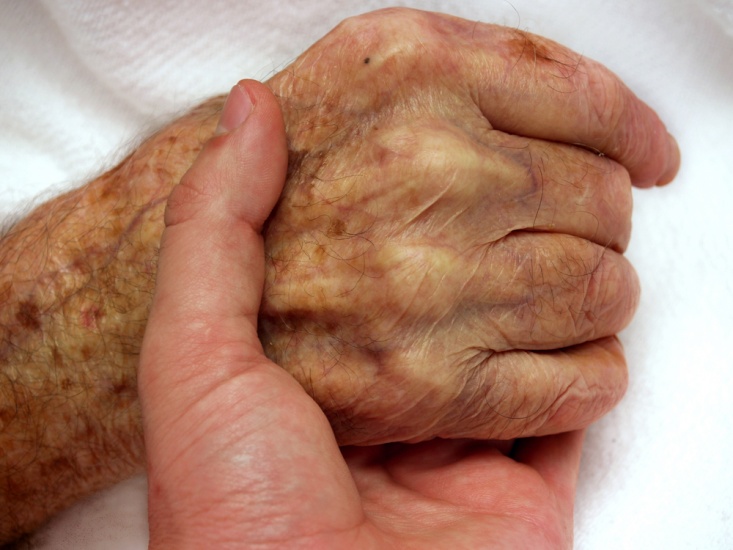 9
This Photo by Unknown Author is licensed under CC BY
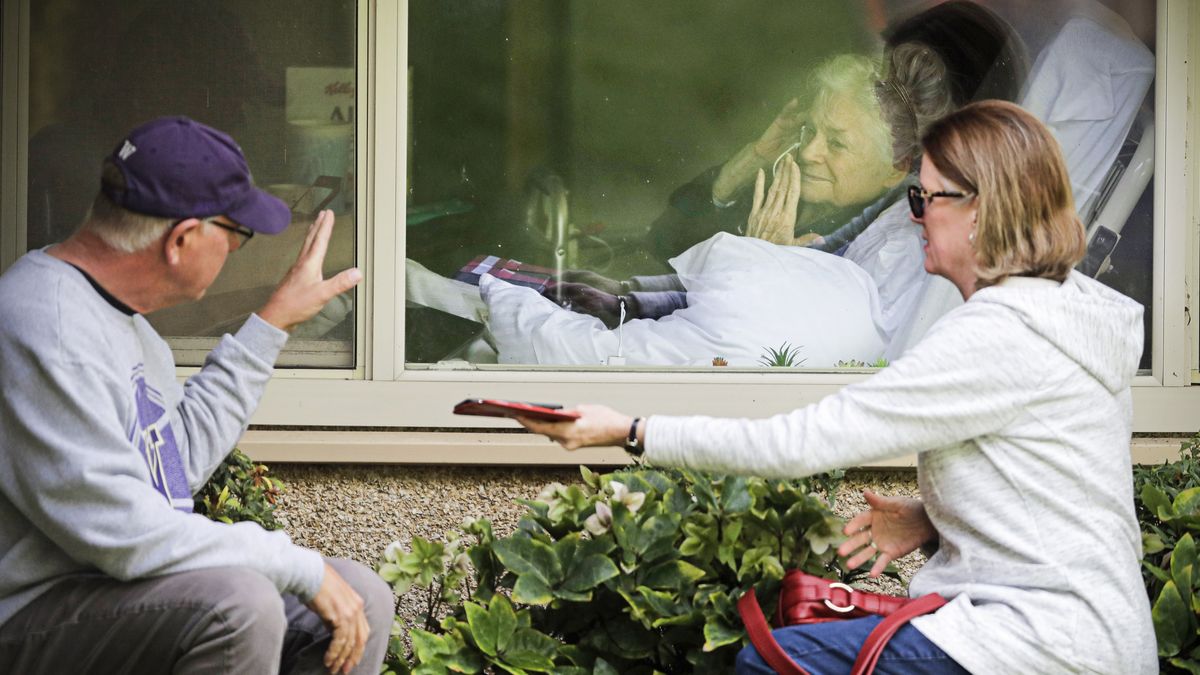 Signs and symptoms of caregiver stress
Withdrawing from friends & family
Losing interest in activities previously enjoyed
Feeling blue, irritable, hopeless and helpless
Experiencing changes in appetite, weight, or both
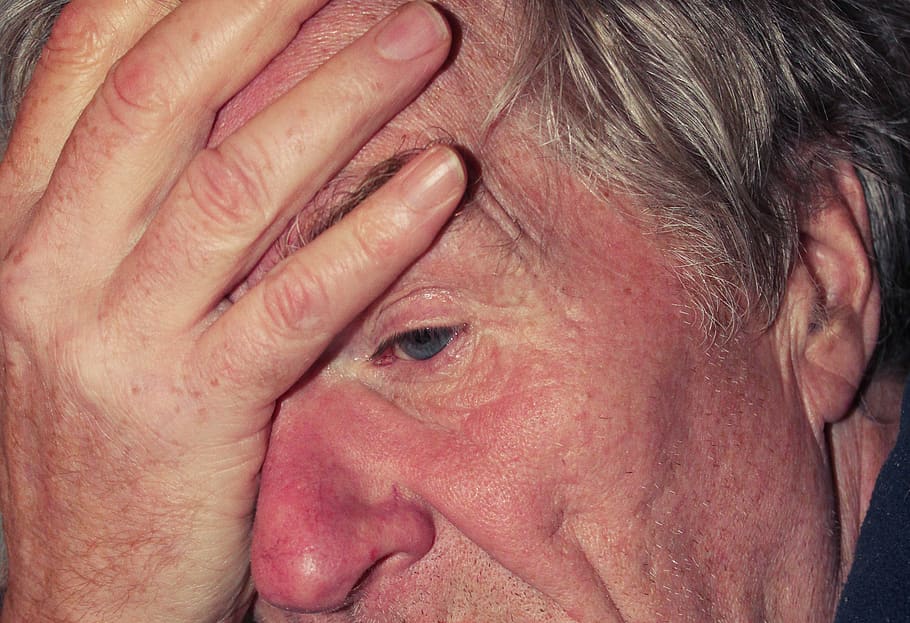 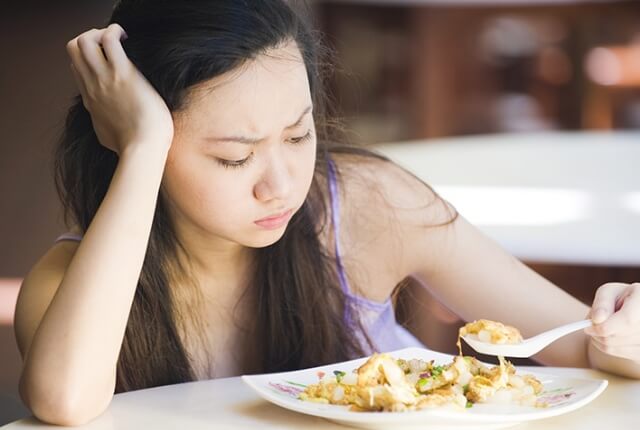 Signs and symptoms of caregiver stress
Experiencing changes in sleep patterns
Getting sick more often
Feeling you want to hurt yourself or the person for whom you are caring
Becoming emotionally and physically exhausted
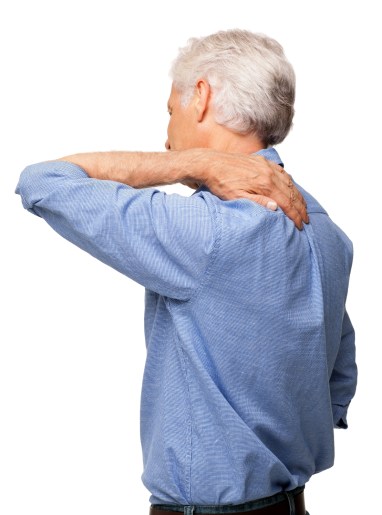 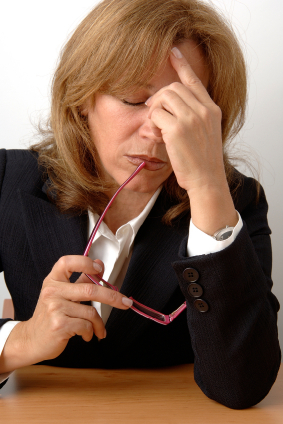 Causes of caregiver stress
Physical and emotional components of care

Demands from care receiver & others in the environment

Apparent helplessness of the care receiver’s condition
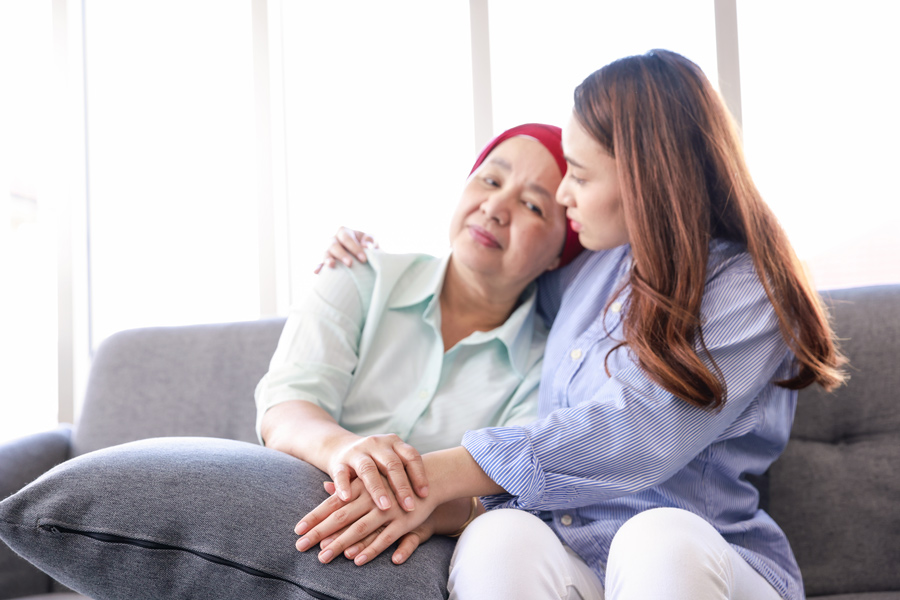 Causes of caregiver stress
Unreasonable expectations of your role

Role confusion

Conflicting policies and procedures when trying to access support services
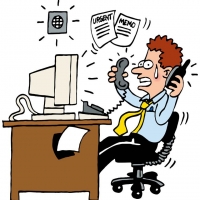 Causes of caregiver stress
Grief& loss contribute to caregiver stress
Multiple losses experienced during illness
Grief-emotional response to loss
Caregiver grief considered:
Anticipatory
Ambiguous
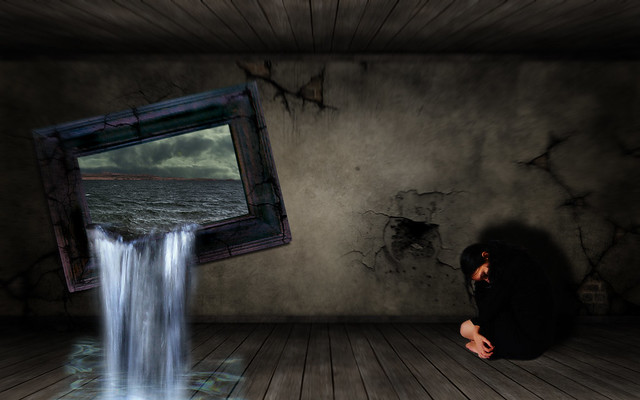 The Symptom Experience of Grief
Physical discomfort
Sense of numbness
Feeling of detachment from others
Preoccupation with the care recipient
Guilt
Hostility
Disruption in daily schedule
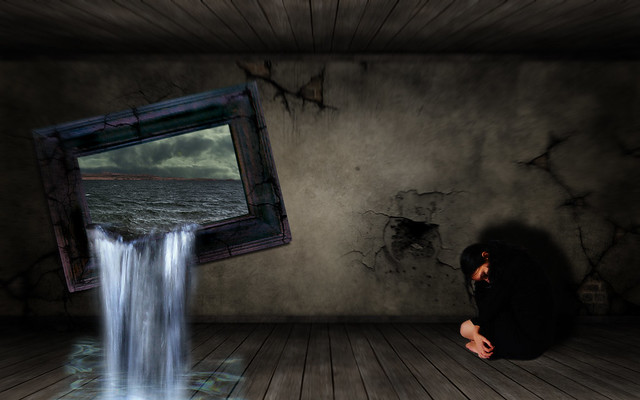 Anticipatory and Preparatory Grief
Anticipatory grief (or mourning) is the grief an individual experiences before the death of someone close to them.

Preparatory grief is the grief that people who are dying go through.
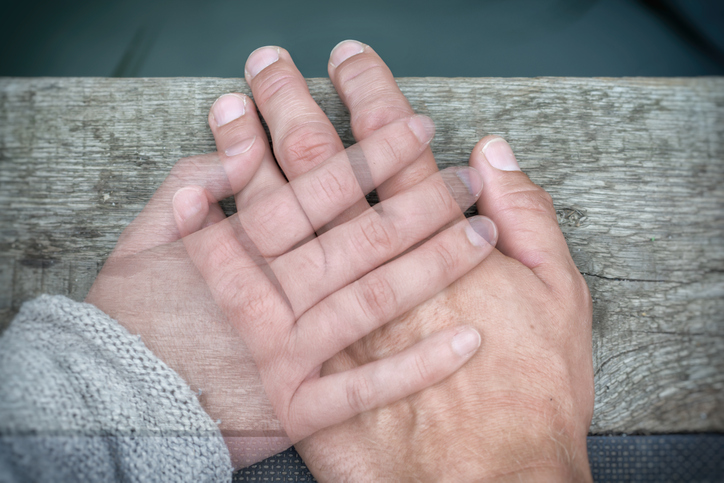 Ambiguous Loss
In ambiguous loss, there is no verification of death or no certainty that the person will come back or return to the way they used to be. 

Physically absent but psychologically present (e.g., MIA, kidnapping) 
Physically present but psychologically absent (e.g., Alzheimer’s disease, TBI, addiction) 

Unclear how one is to adapt 
Confusing, baffling, immobilizing 
Rituals are unavailable; little social support 

Boss, P. (2009). Ambiguous loss: Learning to live with unresolved grief. Harvard University Press.
Waldrop, 2019.
Coping with caregiver stress
Negative Coping Style

Avoidance

Self Blame

“Magical” Thinking
Positive Coping Style

Problem Solving

Relying on Social Support

Positive Outlook/Meaning
Coping skills for caregivers Self-Care
Coping skills for caregiversTime Management
Make a daily “to do” list
Do the most important/difficult things first
Save up errands to do at once
Keep notebook
Create a “go bag”
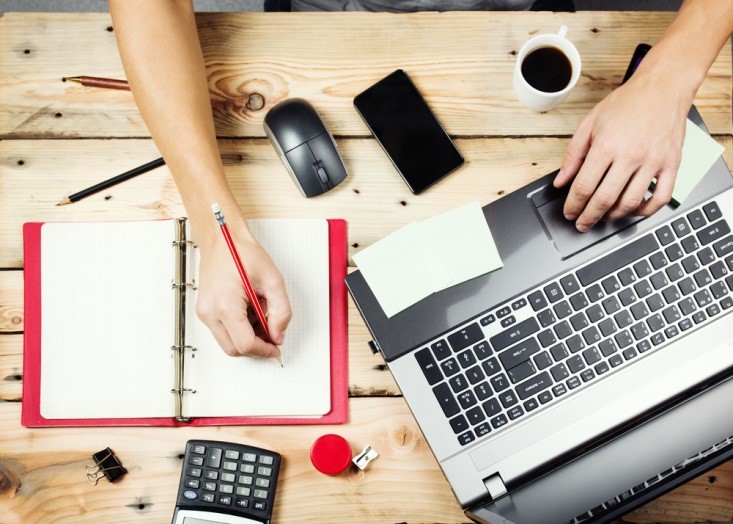 Coping skills for caregiversTime Management
Take along a small task if you go somewhere you know you will have to wait
Do an appraisal of the things you must do 
Delegate what you can 
Forget what is unnecessary
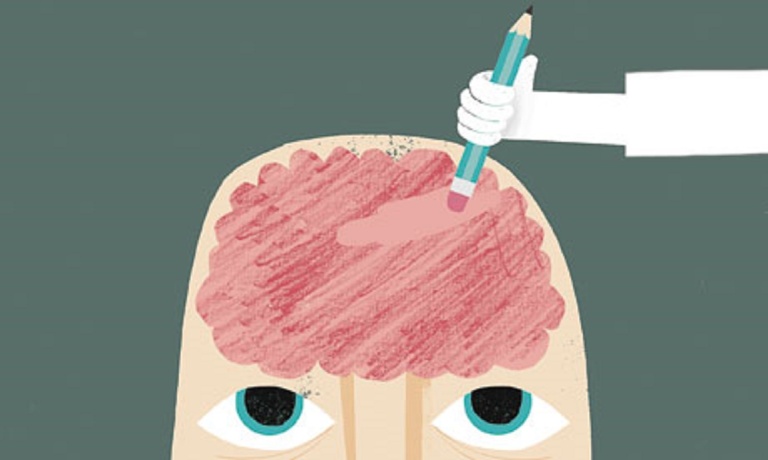 Coping skills for caregivers:Support
Take Care of Yourself First
Talk about your feelings & frustrations with someone you trust
Be realistic about your loved one’s disease.
Talk to a professional
Take advantage of respite care services
Know your limits
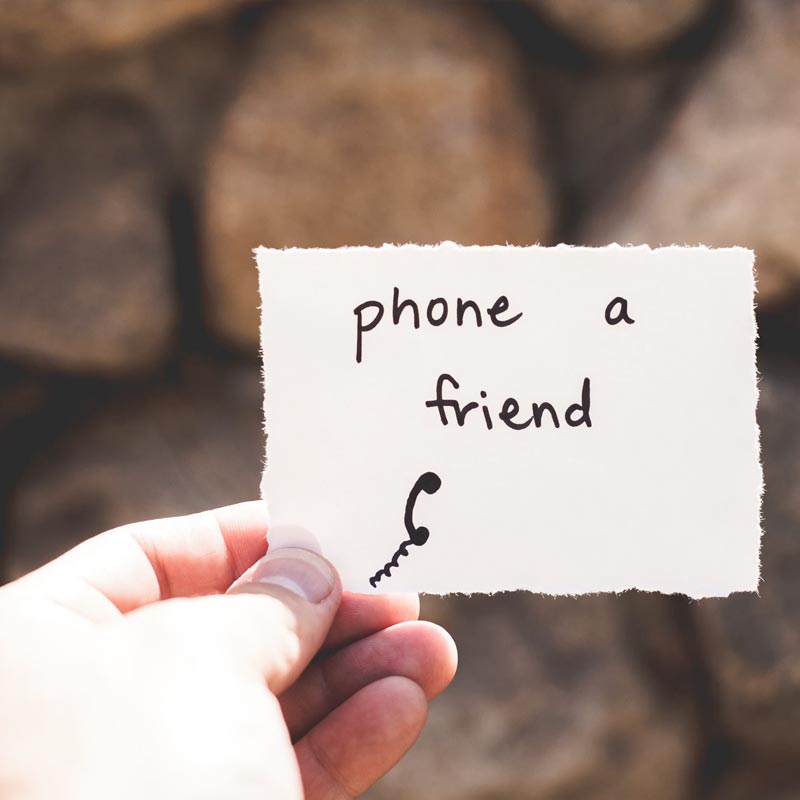 Coping skills for caregiversSupport
Use technology for daily updates
Talk with your doctor and alert him/her to your caregiver status
Consider joining an online support group
Call a national hotline
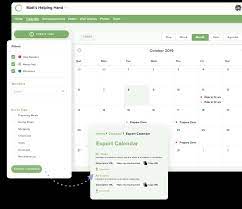 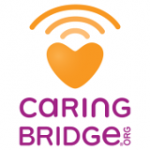 Coping skills for caregiversCognitive
Check Your Thinking
How we think affects how we feel and what we do
How we perceive a stressor impacts our level of stress
Become aware of how your thoughts are fueling your stress
Ask yourself:
1) What am I thinking?
2) What am I telling myself about the caregiving?
3) How would I advise a friend in the same situation?
Coping skills for caregiversCognitive
To reduce negative thoughts:
 Set aside a time every day to write about the person
Use thought stopping techniques (snapping an elastic band on your wrist, popping bubble wrap) 
Distraction (turn up lively music for a short time)
Practice Mindfulness  (preoccupation or distress can lead to accidents)
Coping skills for caregivers “Spiritual”
Progressive relaxation
Yoga
Meditation
Pray 
Connect with Nature
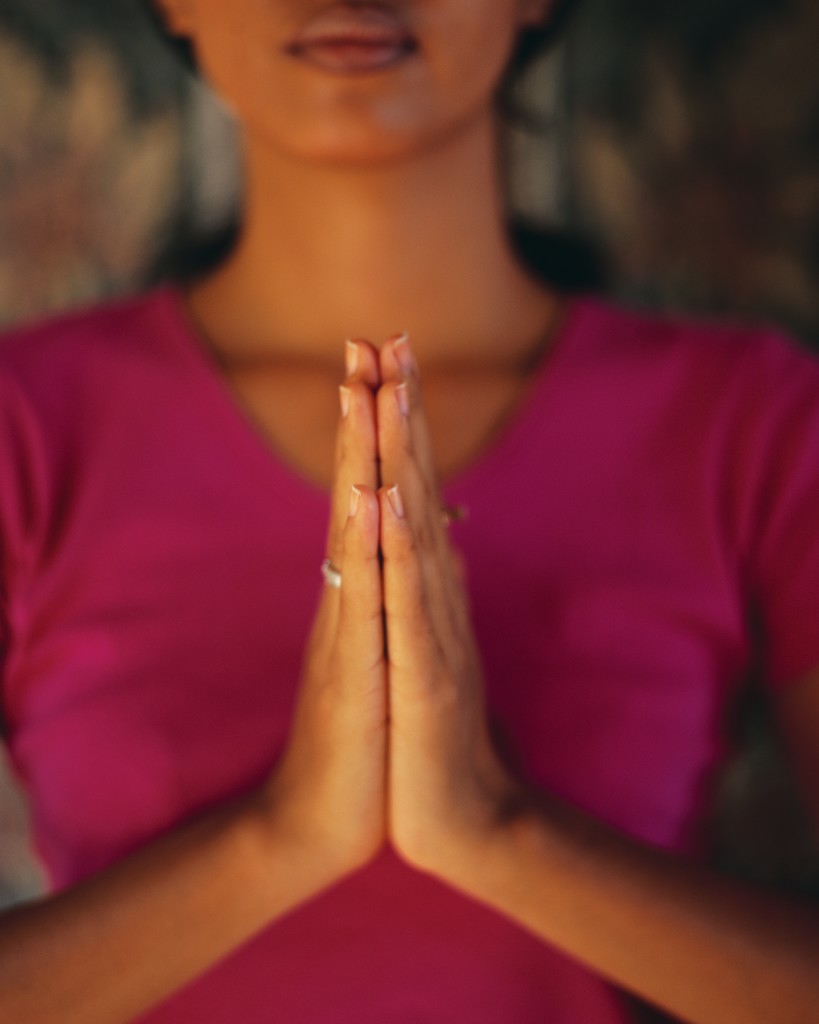 Coping skills for caregivers Meditation
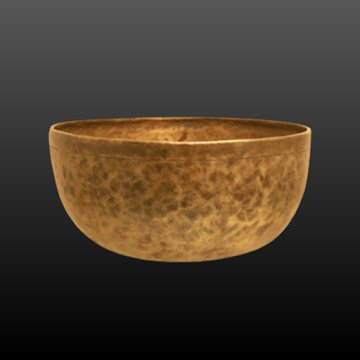 Meditation Apps
10-20 minutes of meditation, twice a day leads to:
			decreased metabolism
			decreased heart rate
			decreased breathing
			slower brain waves


Relaxation ResponseBenson, H. et.al.
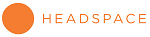 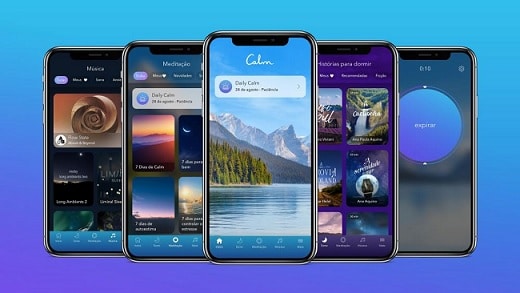 Coping skills for caregivers Grounding
Resources
General resources caregivers
Aging Life Care Association(formerly the National Association of Professional Geriatric Care Managers)www.aginglifecare.org 
CaringMatters
www.caringmatters.org
Eldercare Locatoreldercare.acl.gov
Family Caregiver Alliancewww.caregiver.org
Medicare and Medicaidwww.cms.gov
Meals on Wheels Americawww.mealsonwheelsamerica.org
National Adult Day Services Associationwww.nadsa.org
National Hospice and Palliative Care Organizationwww.nhpco.org